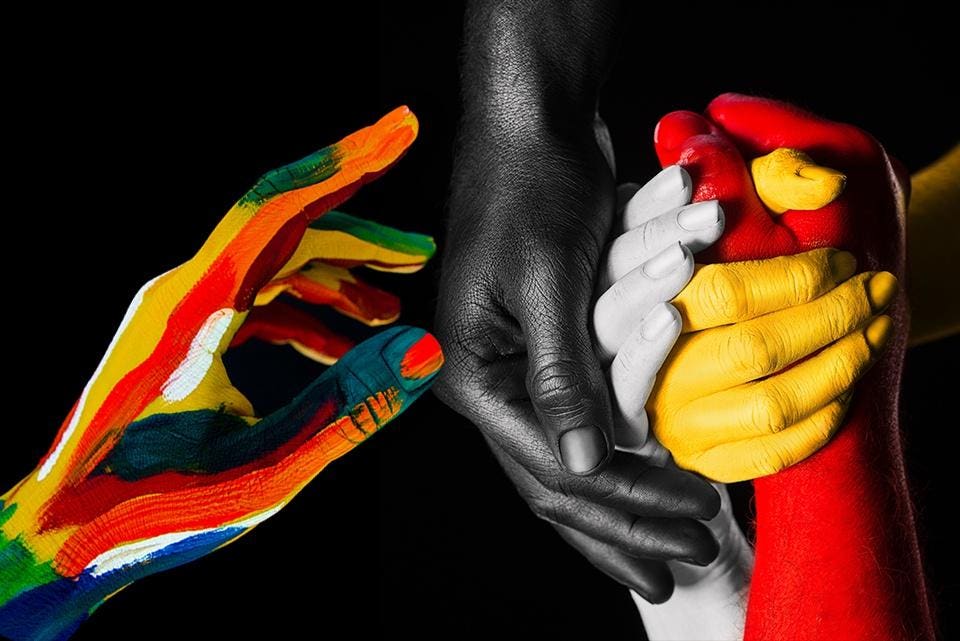 “Nothing about us, without us”
PUBLIC INVOLVEMENT STRATEGY
DISSEMINATION STRATEGY
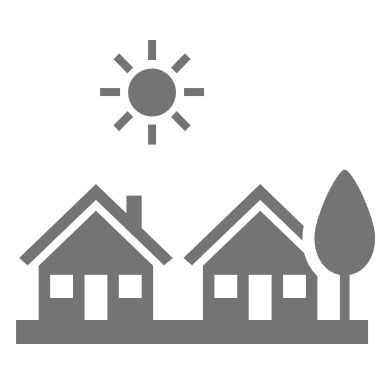 QUESTIONS & AIMS
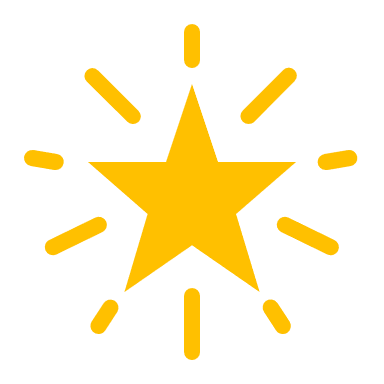 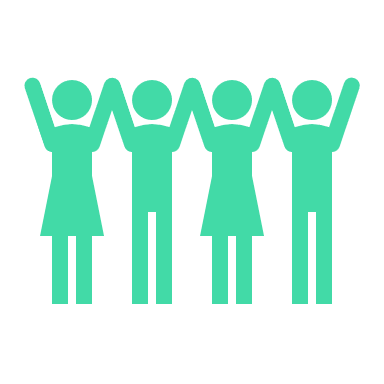 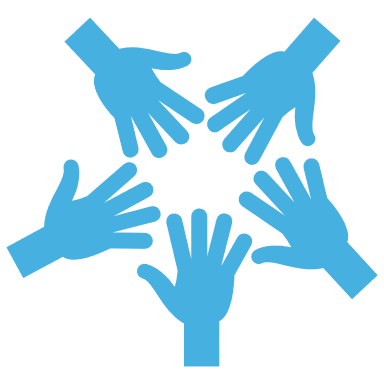 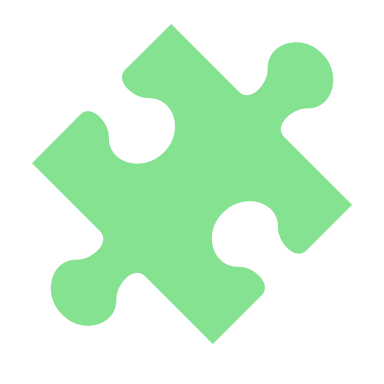 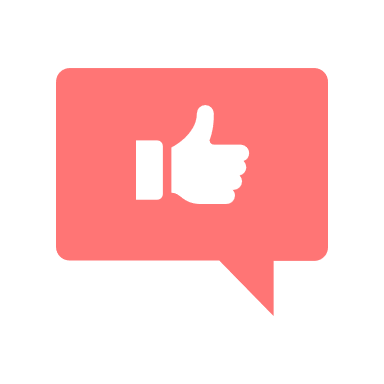 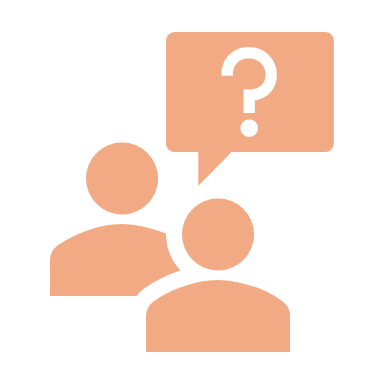 RECRUITMENT STRATEGY
COMMUNITY NEEDS
DATA COLLECTION STRATEGY
IMPACT
A heartfelt thank you to each and every members of the public for making this work a reality!